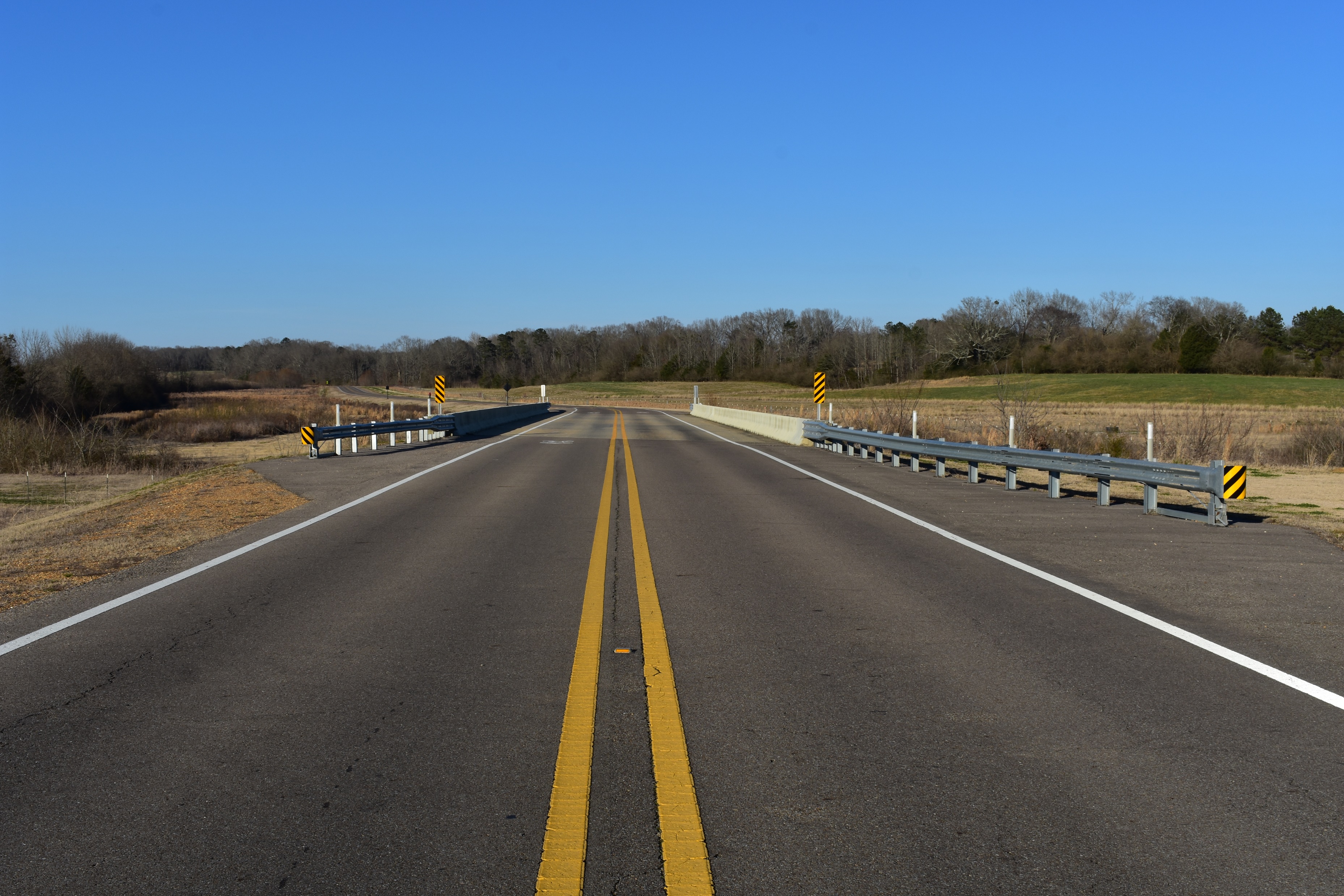 WRECKS
Wireless Roadside Emergency Collision Kinetic Sensor
Meet The Team
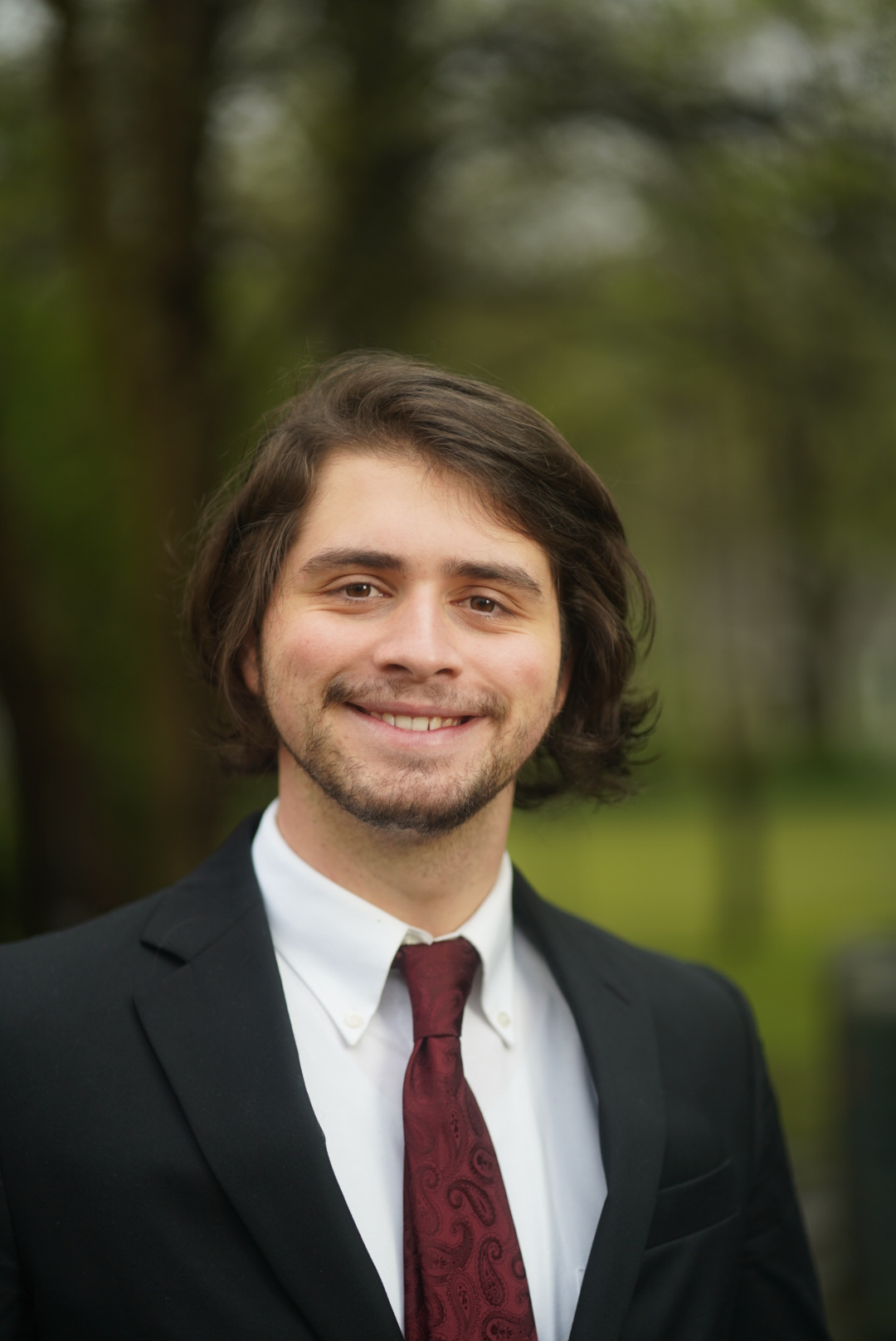 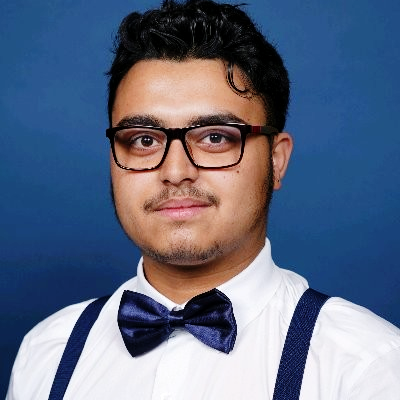 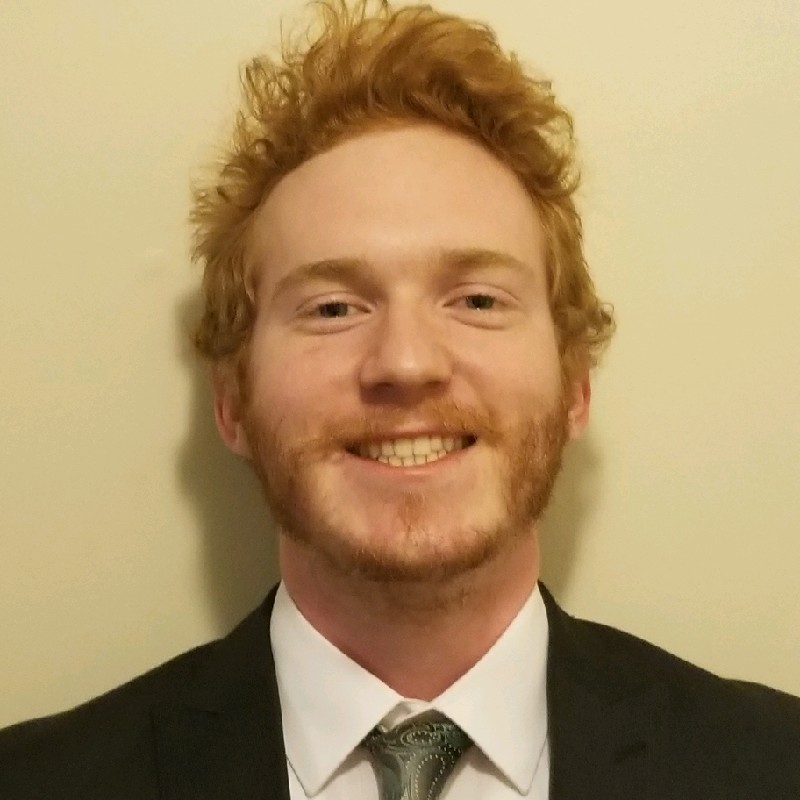 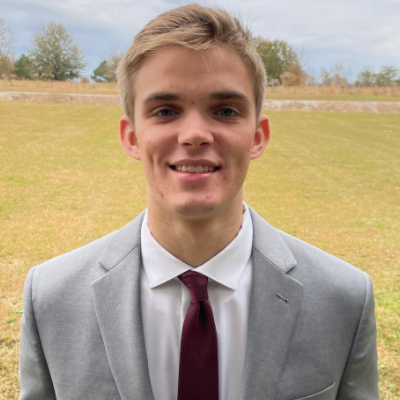 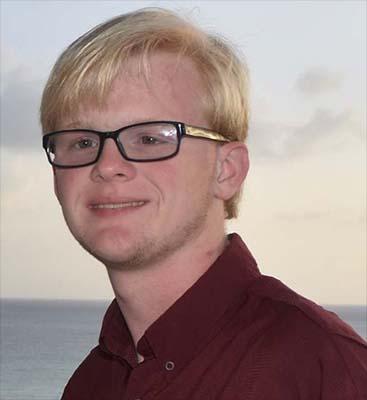 Ajaya Dahal
Banepa, Nepal
Computer Engineering 
Team Lead
Software Communication Lead
Zachary Sahnger
Hernando, MS
Computer Engineering
Software Functionality Lead
Joey Westerfield
Mobile, AL 
Electrical Engineering
Power Distribution Lead
Walker Thames
Buford, GA
Electrical Engineering
Hardware Communication Lead
Will Clark
Madison, MS
Electrical Engineering 
Sensor Lead
Team Advisor
Dr. Ryan Green
Electrical and Computer Engineering
Academic Research/Fields of Interest
Smart-City Communication
Internet of Things
Optically Transparent Communication Devices
Wireless Medical Telemetry
[Speaker Notes: Will]
External Advisor
Neal Wise
CFO Atwood Fence Company
BBA, Mississippi State University, 2008
JD, University of Mississippi Law, 2011
[Speaker Notes: Will]
OVERVIEW
[Speaker Notes: joey]
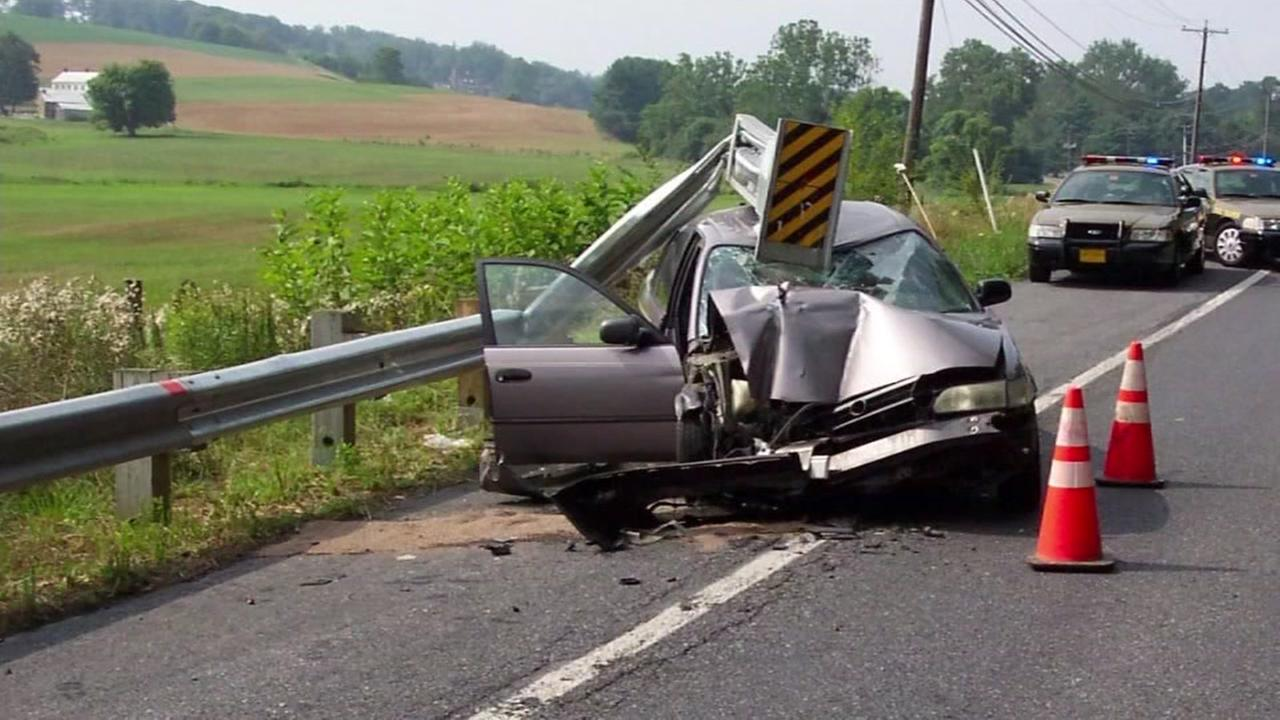 Problem
Terminal end sections (TES) are everywhere
TES are constantly being destroyed and replaced
Too many resources spent on monitoring and replacing
[1]
[Speaker Notes: Walker]
Solution
Remote sensor to monitor guardrail status
Collect crash data
Send real-time notifications to customers
[Speaker Notes: Zach]
Technical Constraints
[Speaker Notes: 1-3 AJ, Walker]
Practical Constraints
[Speaker Notes: Joey from Safety to Environmental remaining zach]
Engineering Standards
[Speaker Notes: Will]
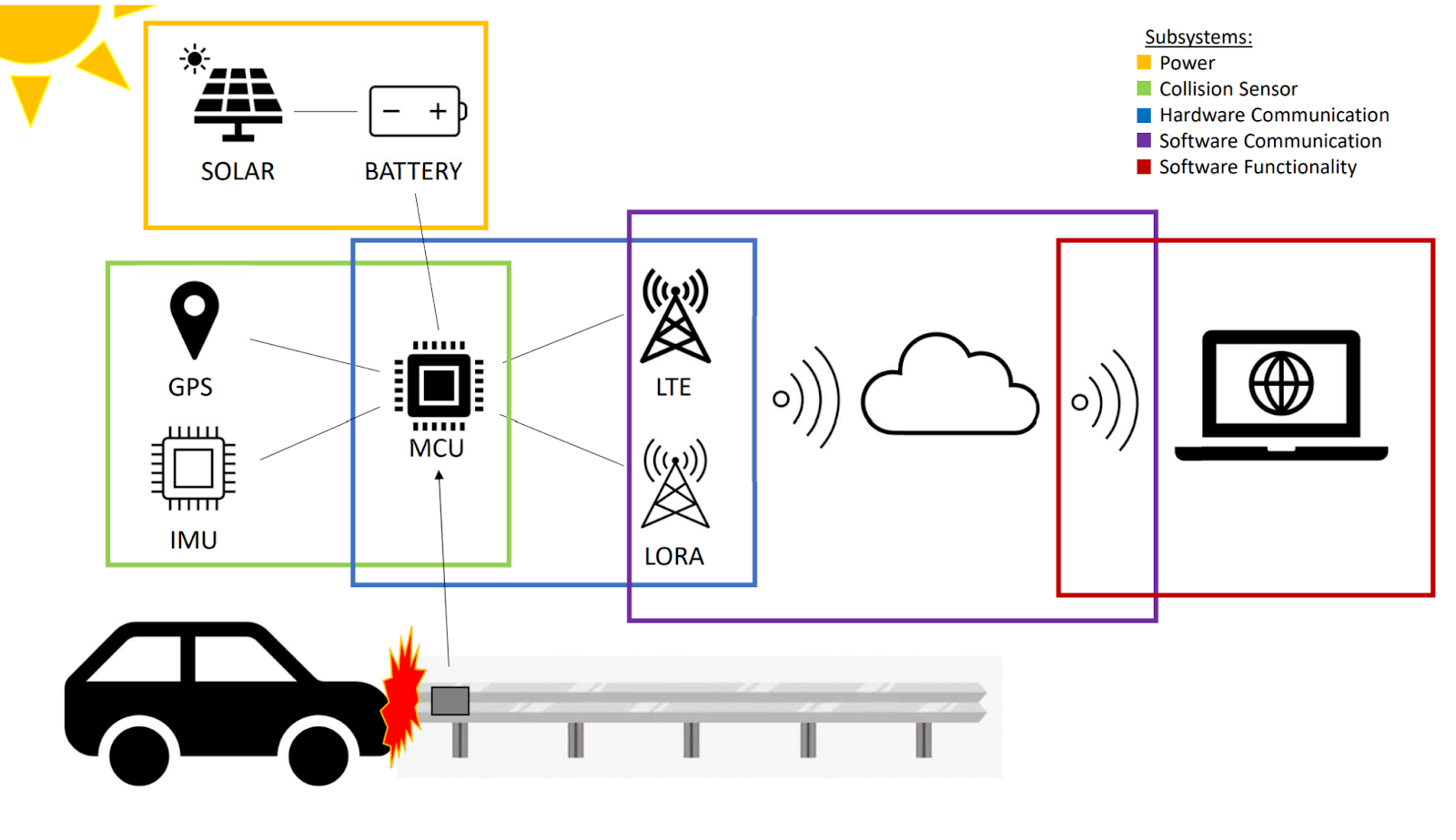 SystemDiagram
[Speaker Notes: Walker]
Hardware
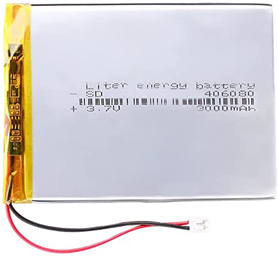 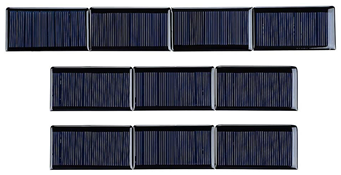 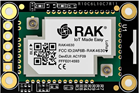 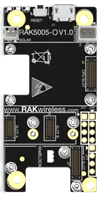 SUNYIMA
RAK 4631
Liter 406080
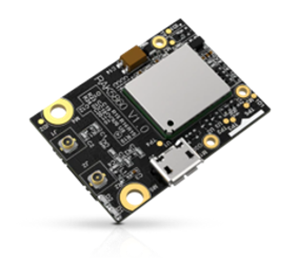 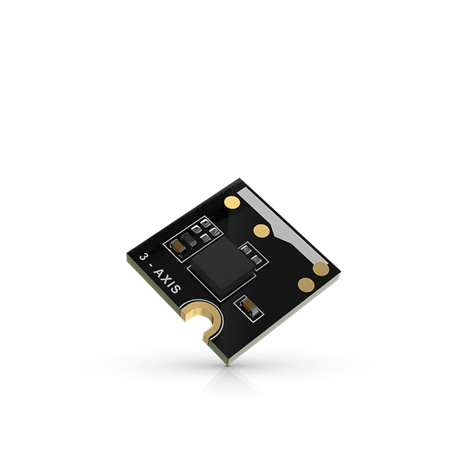 RAK 5005-O
RAK 5860
RAK 1904
[6] - [11]
[Speaker Notes: Zack]
Software
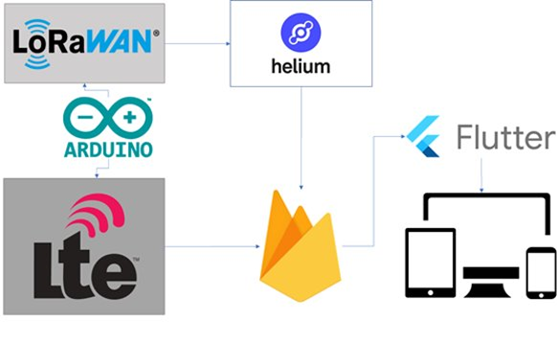 [12] - [16]
[Speaker Notes: AJ]
Evaluation
[Speaker Notes: Joey]
Battery Life
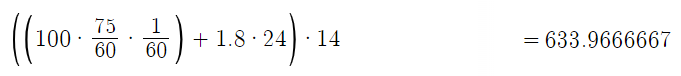 [Speaker Notes: Joey]
Power testing
Ammeter
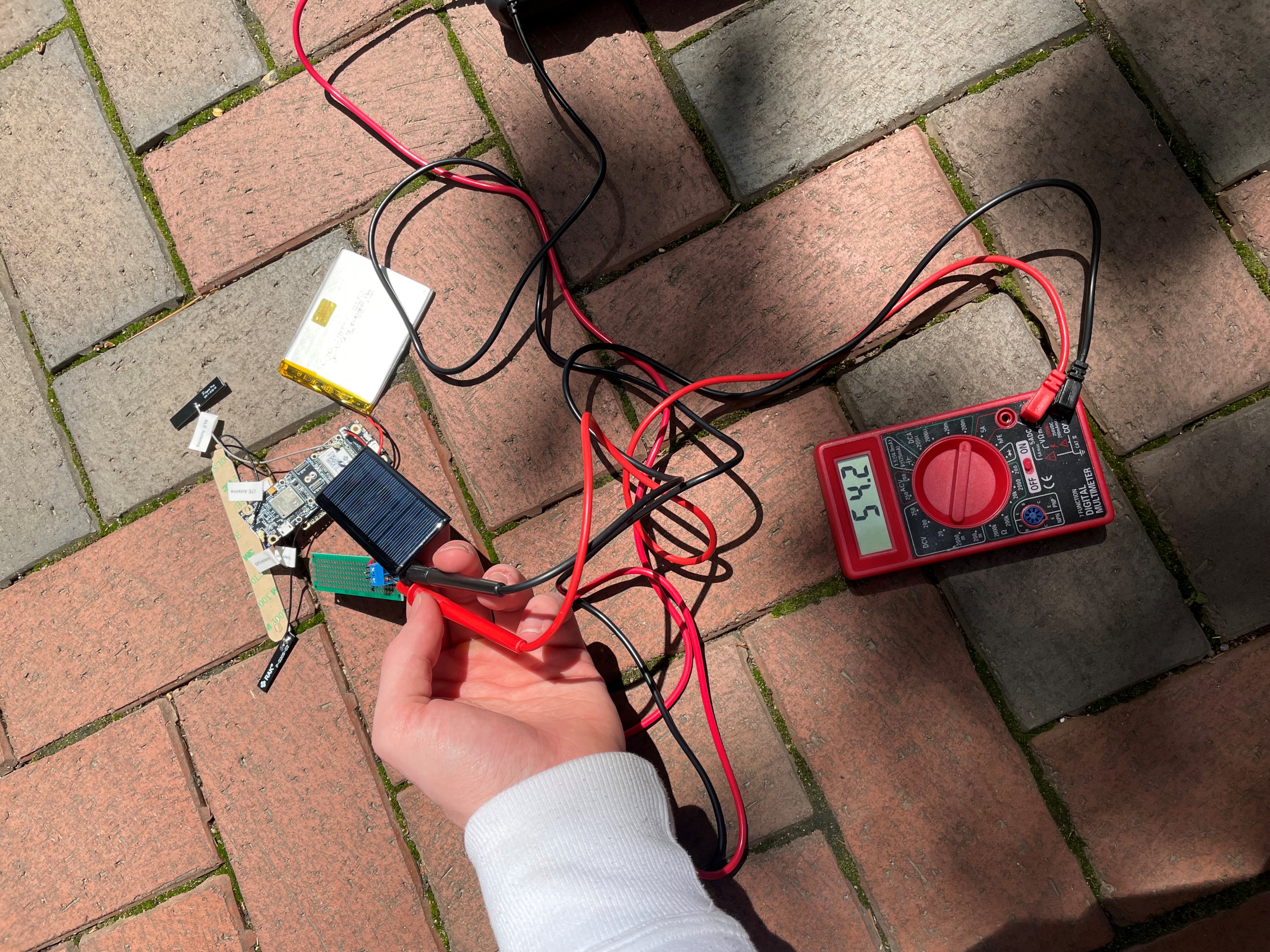 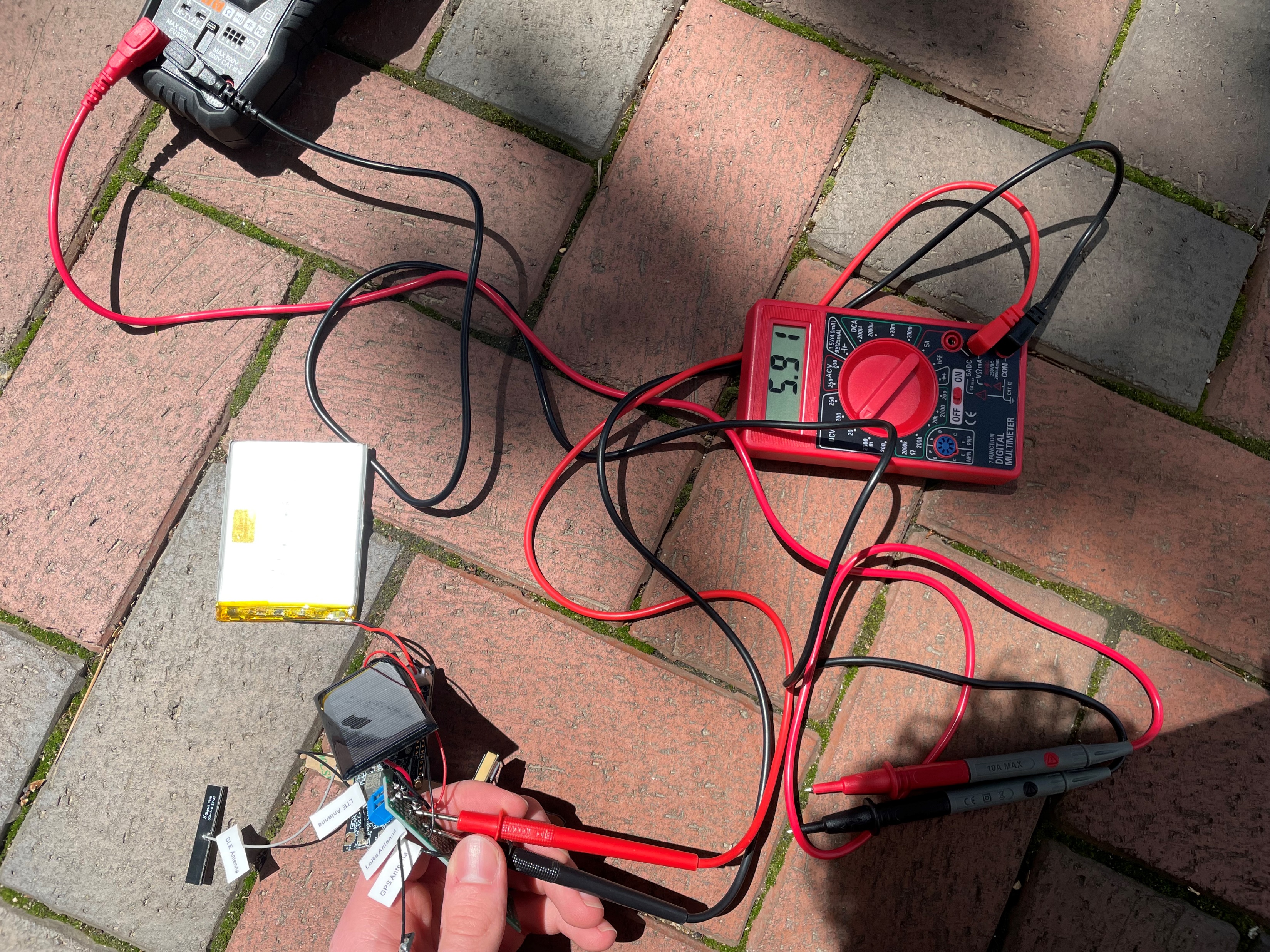 Solar Panel/Battery
Board Terminals
Voltmeter
[Speaker Notes: joey]
GPS Data
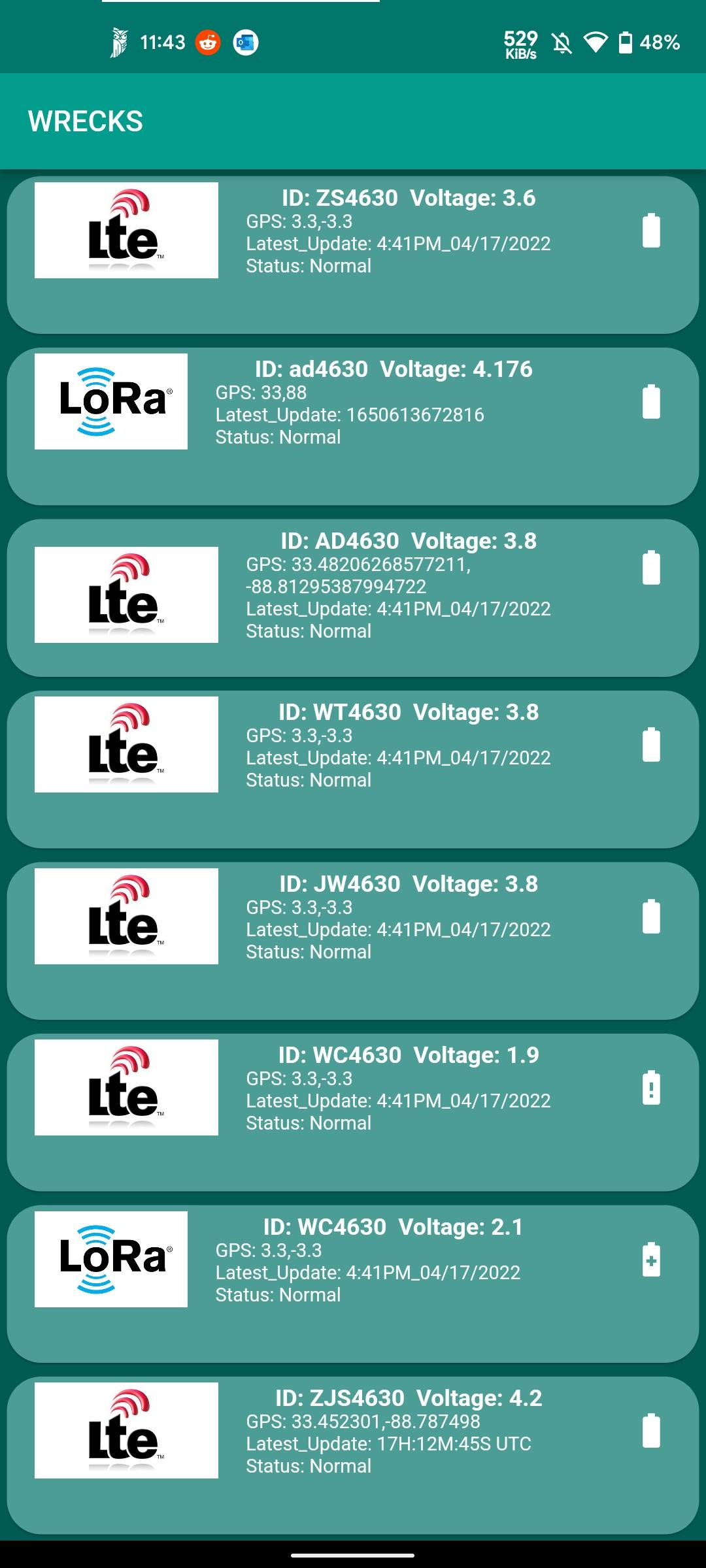 [Speaker Notes: Will]
Sensor Data
[Speaker Notes: Walker]
Sampling Rate
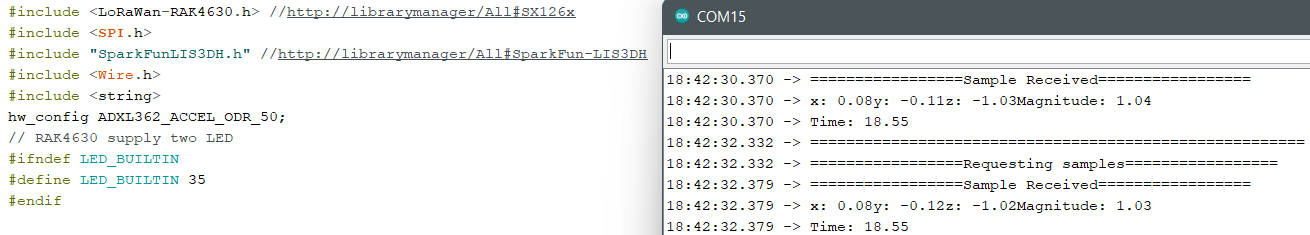 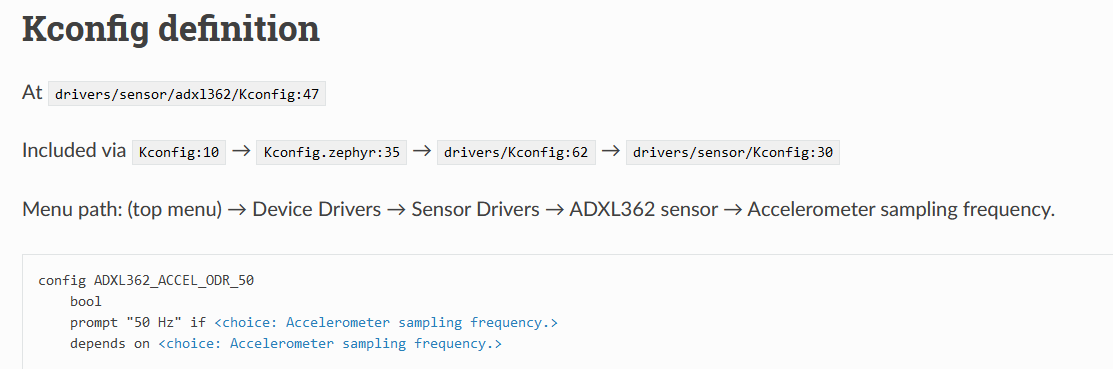 64 MHz on-chip oscillator Microcontroller 
18.55 us results in ~54 Hz sampling rate
[Speaker Notes: AJ]
Cellular Signal Strength
[Speaker Notes: Zack]
Communication
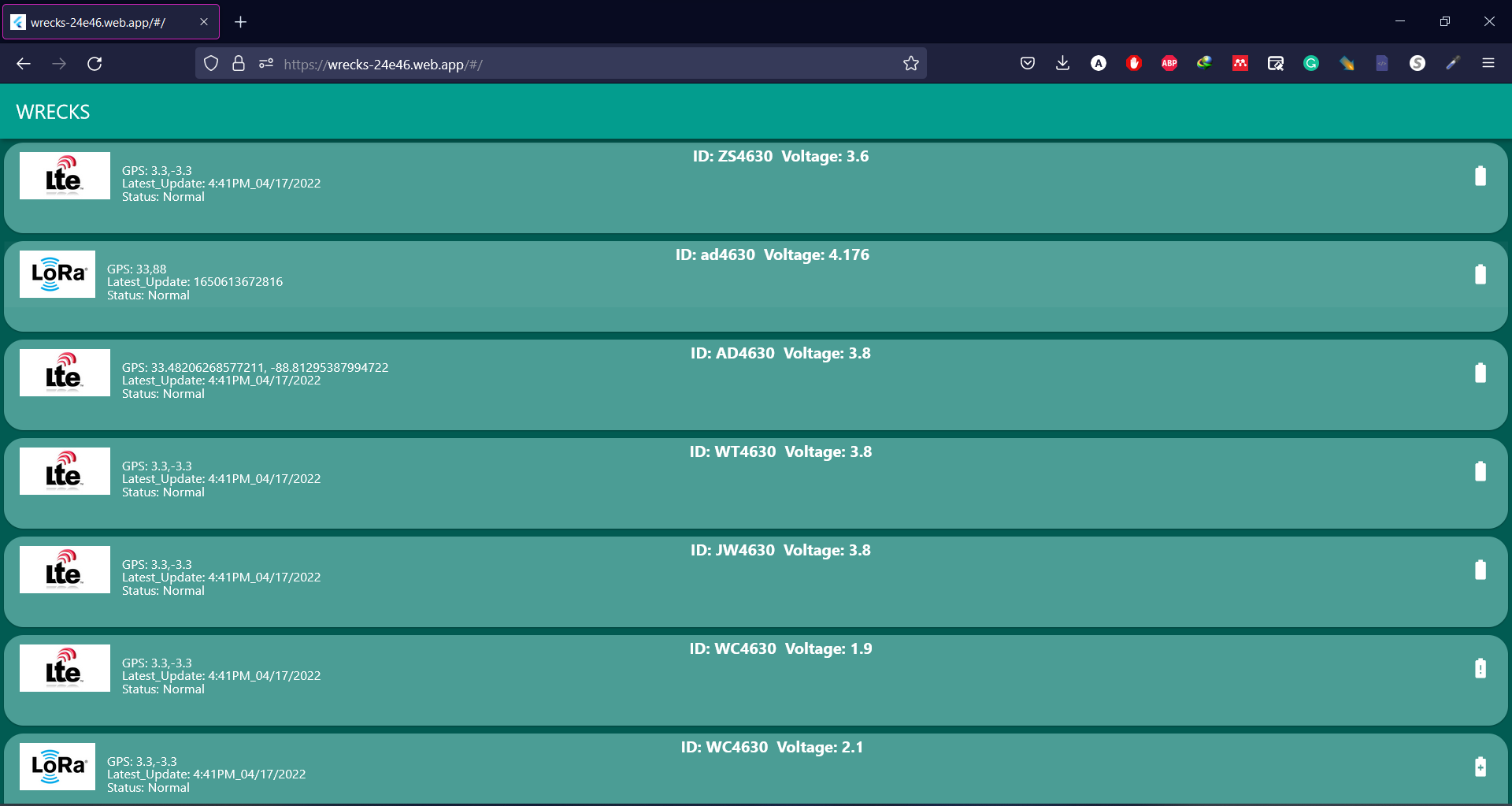 Webapp
[Speaker Notes: AJ]
Communication
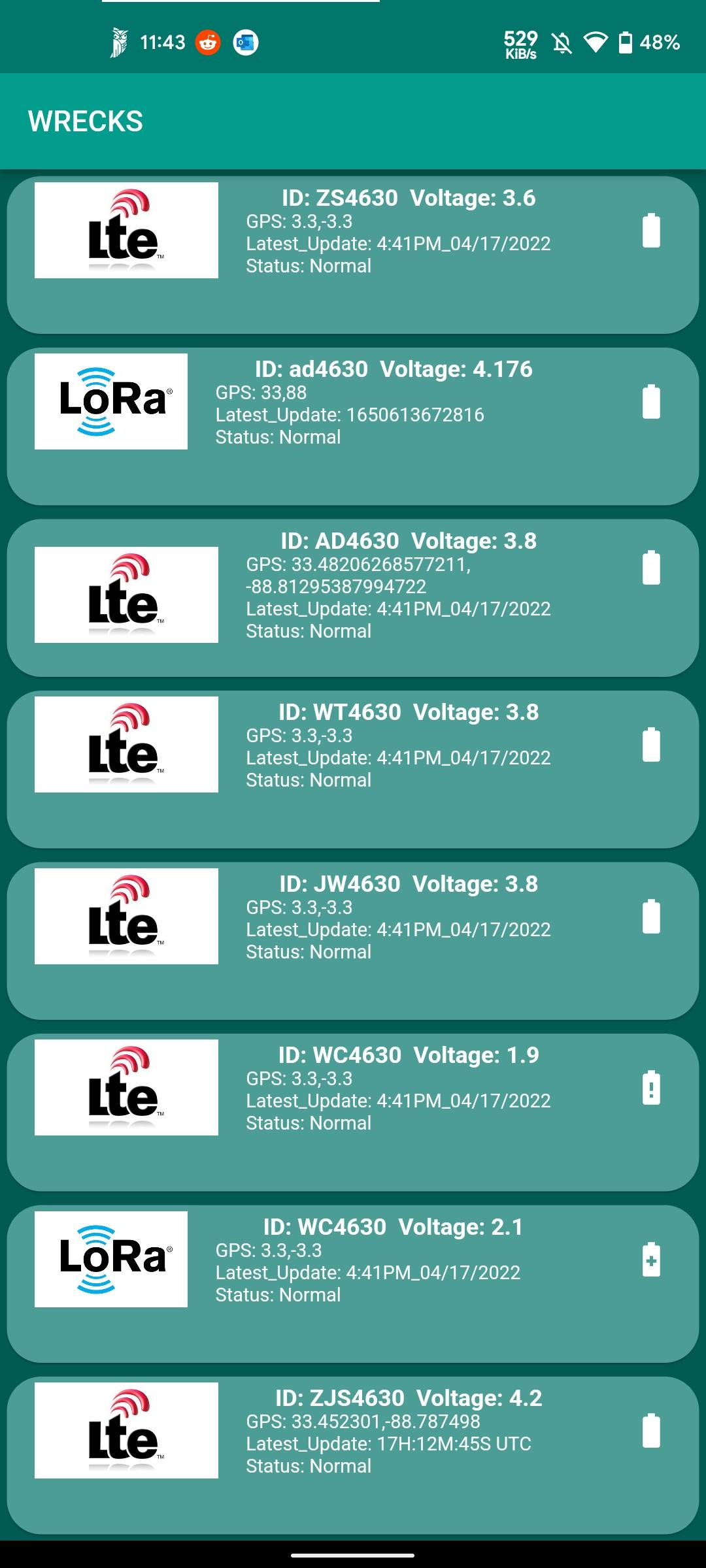 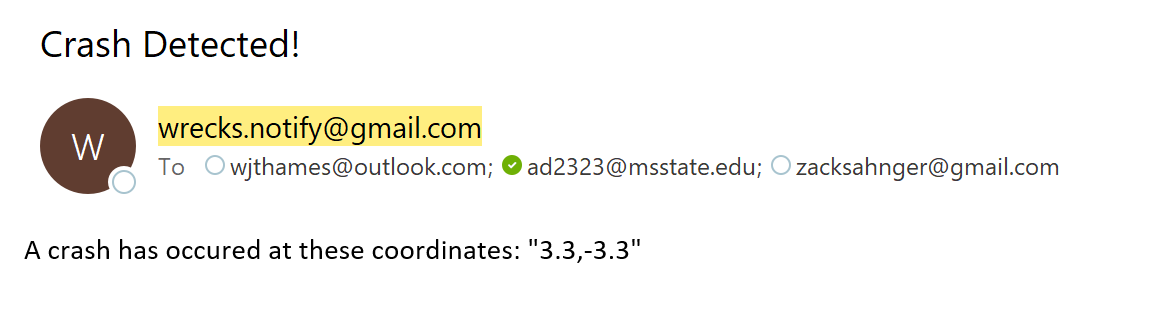 Email Notification
Android App
[Speaker Notes: AJ]
Latency
Needs to send message in less than 30 seconds
[Speaker Notes: Will]
Enclosure
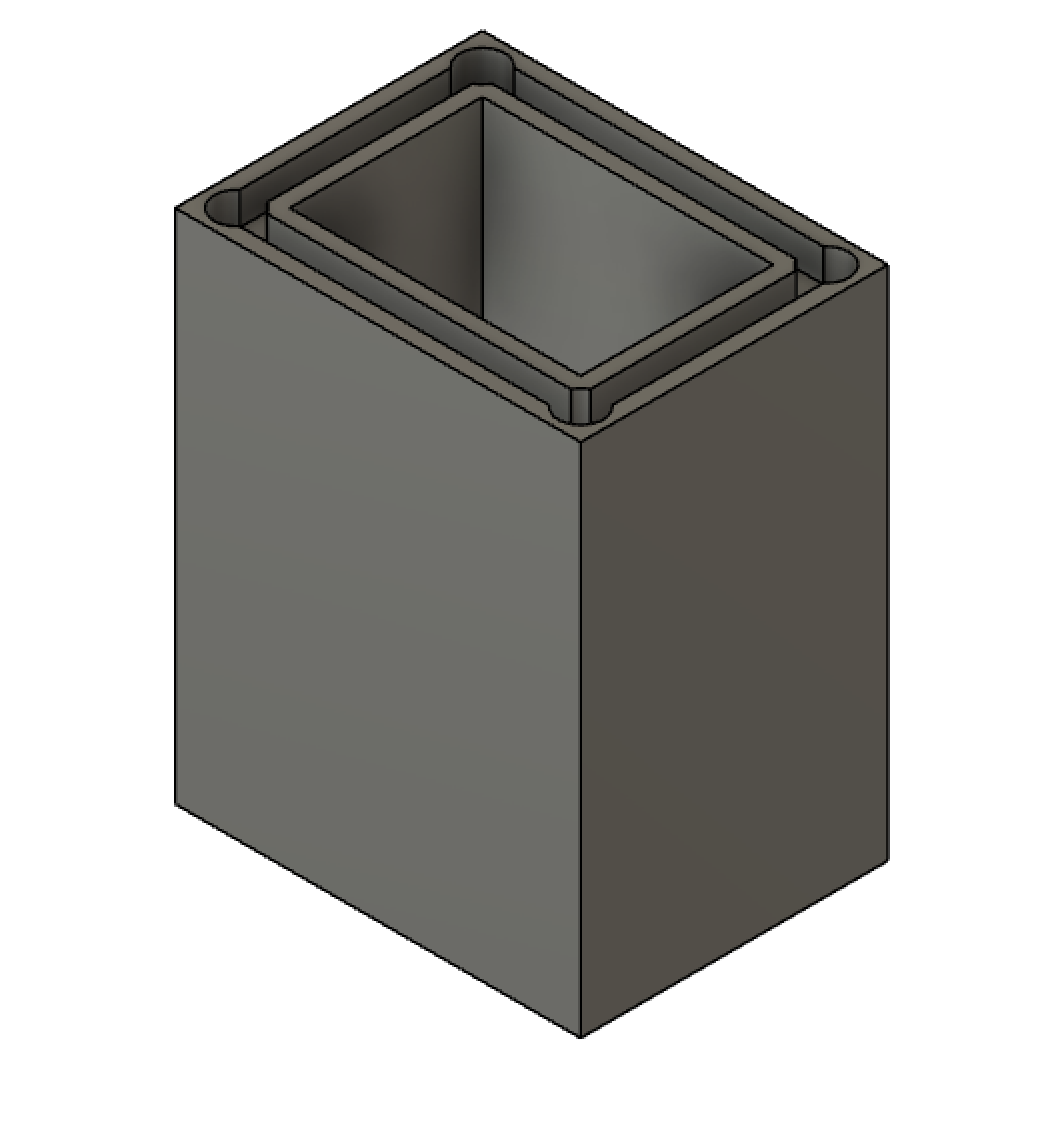 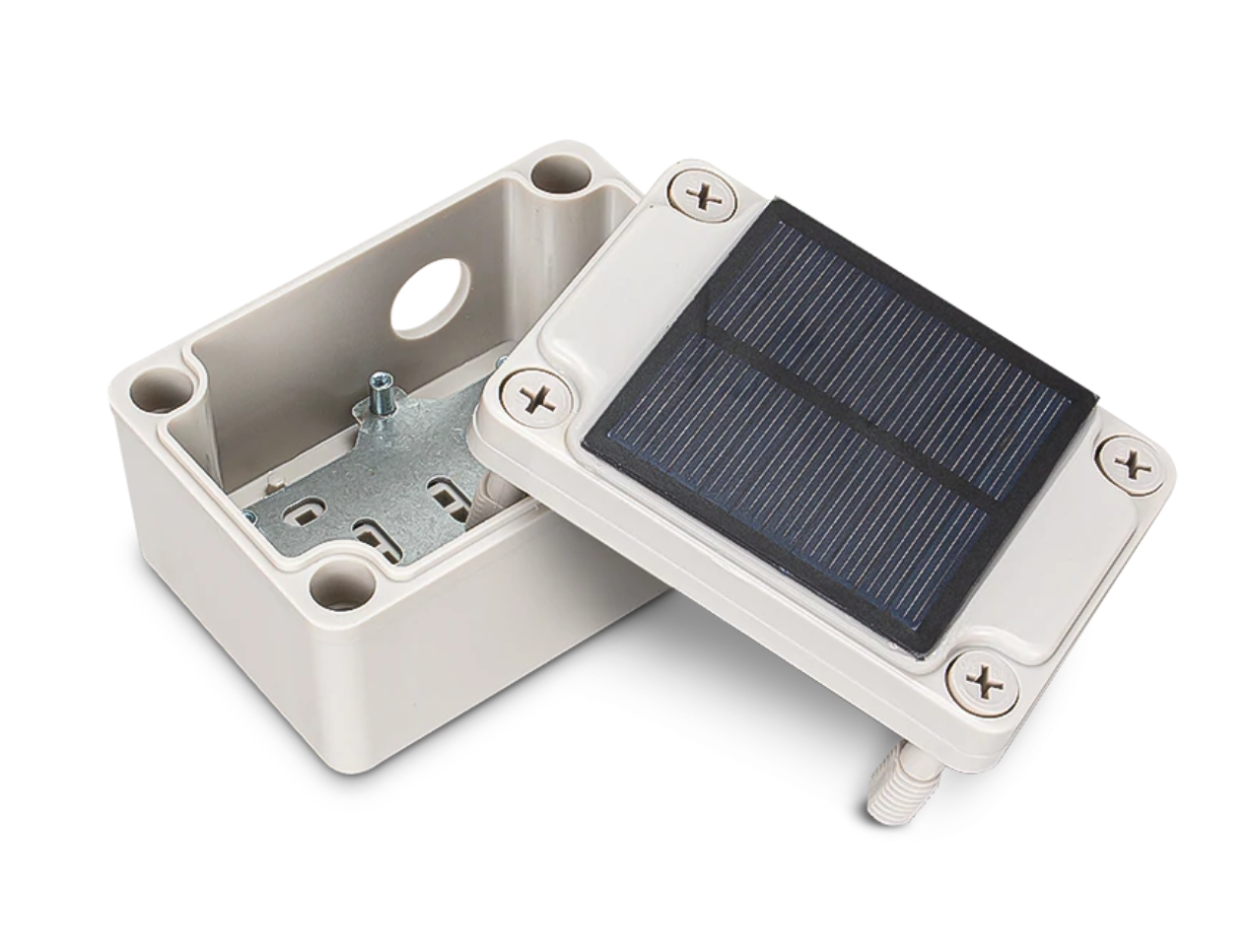 [17]
[Speaker Notes: Walker]
Cost
[Speaker Notes: joey]
TEST Status
Moving forward
Demo Day
Senior Design II 
System Optimization
Enclosure
Develop an excellent product!
REFERENCES
[1] Go.com, 2022. Available: https://cdns.abclocal.go.com/content/kgo/images/cms/1502726_1280x720.jpg (Accessed Jan. 26, 2022).
[2] “IP rating - Enviromed.” [Online]. Available: http://enviromed.ca/documents/IP%20Rating%20Chart.pdf. [Accessed: 24-Feb-2022].
[3] “Federal Communications Commission.” Accessed: Apr. 05, 2022. [Online]. Available: https://transition.fcc.gov/Bureaus/Engineering_Technology/Notices/2001/fcc01158.pdf
[4] IEEE 802.16m System Requirements. Institute for Electronics and Electrical Engineers, 2008. [Online].  Available: https://ieee802.org/16/tgm/docs/80216m-07_002r7.pdf [Accessed 24-Feb-2022].
[5] “IEEE Guide for Designing a Time Synchronization System for Power Substations,” IEEE 2030.101-2018, pp. 1–118, Jul. 2018, doi: 10.1109/IEEESTD.2018.8421294.
[6] “RAK4631 | nRF52840 SX1262 | Module for LoRaWAN,” RakWireless.com, 2022. [Online]. Available: https://store.rakwireless.com/products/rak4631-lpwan-node (Accessed Mar. 08, 2022).​
[7] “RAK5005-O | WisBlock Base Board,” RakWireless.com, 2022. [Online]. Available: https://store.rakwireless.com/products/rak5005-o-base-board (Accessed Mar. 08, 2022).
[8] “RAK5860 | BG77 | NB-IoT Interface Module,”  RakWireless.com, 2022. [Online]. Available: https://store.rakwireless.com/products/rak5860-lte-nb-iot-extension-board (Accessed Mar. 08, 2022).​
[9] “RAK1904 | LIS3DH | 3-axis acceleration sensor,” RakWireless.com, 2022. [Online]. Available: https://store.rakwireless.com/products/rak1904-lis3dh-3-axis-acceleration-sensor (Accessed Mar. 06, 2022).
[10] “Liter 3.7V 3000mAh 406080 Lipo Battery Rechargeable,” Amazon.com, 2022. [Online]. Available: https://www.amazon.com/3000mAh-Battery-Rechargeable-Lithium-Connector/dp/B09FPQ62FM/ref=sr_1_2?crid=2ZB1688QC1W4A&keywords=rechargeable+3.7+v+battery&qid=1646769236&refinements=p_n_feature_five_browse-bin%3A23559008011&rnid=23559001011&s=hpc&sprefix=rechargeable+3.7+v+battery%2Caps%2C92&sr=1-2 (Accessed Mar. 08, 2022).
References
[11] “SUNYIMA 10Pcs 5V 60mA Epoxy Solar Panel Polycrystalline Solar Cells for Solar Battery Charger DIY Solar System Kits,” Amazon.com, 2022. [Online]. Available: https://www.amazon.com/AOSHIKE-Polycrystalline-Battery-Charger-2-67x1-45inch/dp/B0736W4HK1/ref=sr_1_4?keywords=SUNYIMA+Solar+Panels&qid=1646772250&s=lawn-garden&sr=1-4 (Accessed Mar. 08, 2022).
[12] “Flutter - Beautiful native apps in record time,” Flutter.dev, 2019. [Online] Available: https://flutter.dev/ (Accessed Mar. 08, 2022).
[13] “Firebase,” Firebase.com, 2018. [Online]. Available: https://firebase.google.com/ (Accessed Mar. 08, 2022).
[14] “Cellular Connectivity for the Internet of Things | Hologram,” Hologram.io, 2022. [Online]. Available: https://www.hologram.io/ (Accessed Mar. 08, 2022).
[15] “Helium & LoRaWAN,” Helium.com, 2022. [Online]. Available: https://www.helium.com/lorawan (Accessed Mar. 08, 2022).
[16] “Arduino - Home,” Arduino.cc, 2018. [Online]. Available: https://www.arduino.cc/ (Accessed Mar. 08, 2022).
[17] “RAKBox-B2 Enclosure with solar panel,” RAKwireless Store. https://store.rakwireless.com/products/rakbox-b2-enclosure-with-solar-panel (accessed Apr. 26, 2022).
THANK YOU!